Санитарно-гигиенические нормы при работе с ПК
Многочисленные пользователи ПК часто забывают, а порой, и просто не знают  о том, что длительная работа за компьютером негативно сказывается на многих функциях нашего организма. А именно на:
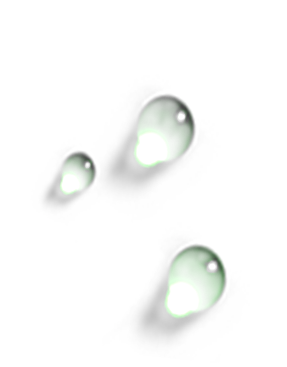 1
ВНД (высшей нервной деятельности)
эндокринной, иммунной и репродуктивной системах
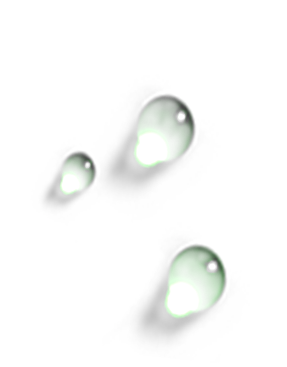 2
на зрении и костно-мышечном аппарате человека
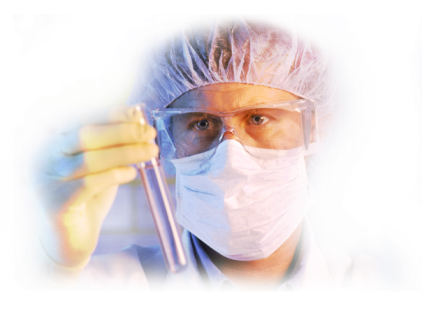 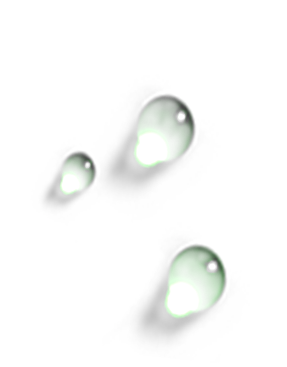 3
Что это может означать для простого человека?

И можно ли от этого защититься?
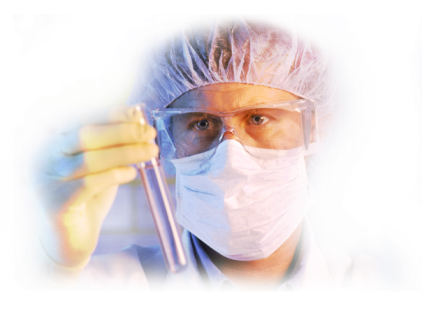 Наибольший вред здоровью пользователя наносят устройства ввода-вывода:
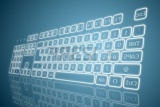 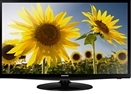 клавиатура
монитор
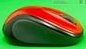 мышь
Компьютер  (особенно монитор) является источником:
Электро-статического поля
Излучения  оптического диапазона (ультрафиолетового, инфракрасного и видимого света)
Рентгенов-ского излучения
Электромагнитных  излучений в низкочастотном, сверхнизкочастотном и высокочастотном диапазонах  (2 Гц - 400 кГц)
A
B
C
D
Во время работы  компьютера лучевая трубка видеомонитора создает ионизирующее (рентгеновское) излучение. 
Однако в современных мониторах оно незначительно, так как надежно экранизируется и сравнимо с естественным радиационным фоном.
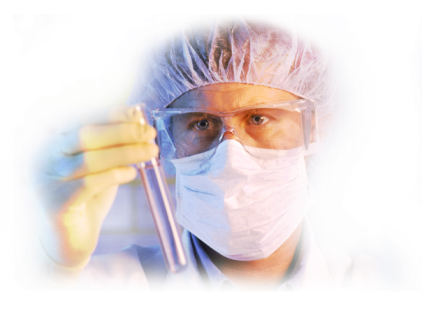 Для того чтобы наиболее полно оценить состояние компьютерной техники определен комплекс критериев оценки качества ПЭВМ:
Структура оценки
год выпуска и производитель
1
год выпуска и производитель
наличие на компьютере (или в его документации) информации о соответствии международным стандартам MPR и ТСО
2
информация о
MPR и ТСО
сертификат 
безопасности
наличие сертификата безопасности ГОСТ Р (или информации на компьютере о прохождении им данной сертификации)
3
наличие  гигиенического сертификата
наличие  гигиенического сертификата Госсанэпиднадзора Минздрава
4
ЖК мониторы
ЖК-мониторы можно назвать почти «зелеными» устройствами, сберегающими здоровье людей. 
Без особых опасений за здоровье с ними могут работать и женщины, и дети.
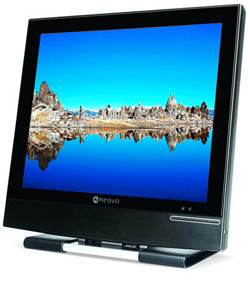 [Speaker Notes: Content Layouts]
ЖК мониторы
Работа с дисплеем предполагает, прежде всего, визуальное восприятие отображенной на экране монитора информации, поэтому значительной нагрузке подвергается зрительный аппарат работающих с ПК.
[Speaker Notes: Content Layouts]
Работа с клавиатурой
Интенсивная работа с клавиатурой вызывает болевые ощущения в локтевых суставах, предплечьях, запястьях, в кистях и пальцах рук.
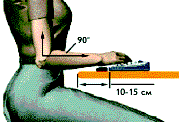 Работа с клавиатурой
Эргономичные клавиатуры - это клавиатуры поделенные на две части, обычно изогнутые  и развернутые вовне таким образом, что пользователю волей-неволей приходится раздвигать руки и расставлять локти.
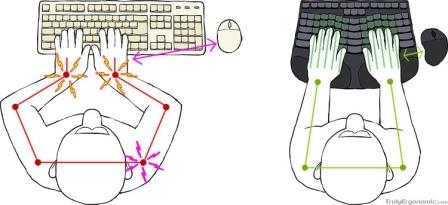 Работа за компьютером
Как влияет работа за компьютером на зрение? 
Вредное влияние компьютера на зрение, прежде всего, связано с быстрым утомлением глаз.
[Speaker Notes: Content Layouts]
Работа за компьютером
На зрение при работе за компьютером влияют несколько факторов: 
активный контраст монитора, поскольку он не зависит от источника освещения;
неподвижность внутреглазных мышцы, при этом, только их динамичность приводит к расслаблению; 
нагрузка зрения, связанная с длительной сосредоточенностью;
дискомфорт от бликов на мониторе или от предметов обстановки, которые влияют на усталость шеи, спины, плеч; 
нарушение мигания и слезоточения пересушивает глаза, и они становятся уязвимыми для заболеваний.
[Speaker Notes: Content Layouts]
Работа за компьютером
Что такое «компьютерный зрительный синдром»? 
Термин компьютерный зрительный синдром – появился в офтальмологической литературе сравнительно недавно. Он объединяет жалобы пациентов, связанные с длительной работой за компьютером. Симптомы могут быть связаны с нарушением зрения и ощущениями в глазах.
[Speaker Notes: Content Layouts]
Работа за компьютером
Первые включают: 
нарушение остроты зрения (затуманивание); 
замедление фокусировки зрения (просмотр ближних и дальних предметов); 
раздвоение предметов; быстрая утомляемость при обычном чтении.
[Speaker Notes: Content Layouts]
Работа за компьютером
Вторые проявляются в следующем: 
жжение в глазах; песок под веками (сухость); 
боли в области глазниц и лба; 
боль при движении глаз; покраснение глазных яблок.
[Speaker Notes: Content Layouts]
Работа за компьютером
Как можно обезопасить глаза? 
Повышать безопасность при работе за компьютером необходимо по трем направлениям:
совершенствование графических средств вывода информации;
правильная организация труда за компьютером; 
приспособления органов зрения.
[Speaker Notes: Content Layouts]
Работа за компьютером
Совершенствовать мониторы, конечно, обязаны производители техники, которые давно знакомы с данной проблемой. Однако и пользователь должен уделять внимания технической части при выборе монитора:
выбирать монитор с наибольшим разрешением, более быстрой частотой смены кадров, - выбирать средство с жидкокристаллическими платами;
пользоваться ноутбуком;
использовать все функции настройки изображения.
[Speaker Notes: Content Layouts]
Работа за компьютером
Чтобы сделать работу за компьютером безопасной необходимо:
придерживаться расстояния около 70 см от лица до монитора; 
смотреть на экран нужно сверху вниз (расположение на 10 градусов ниже центра зрения); 
освещение в комнате должно смягчать блики от монитора (в сумерках необходим мягкий свет, монитор должен находиться перпендикулярно источнику света); каждый полчаса отрываться от монитора и смотреть на крупные предметы, проводить гимнастика глаз (закрывание).
[Speaker Notes: Content Layouts]
Работа за компьютером
Неподвижная и напряженная поза оператора, в течение длительного времени прикованного к экрану монитора, приводит к усталости и возникновению болей в позвоночнике, шее, плечевых суставах.
[Speaker Notes: Content Layouts]
Работа за компьютером
Во время работы за компьютером необходимо соблюдать правильную осанку.
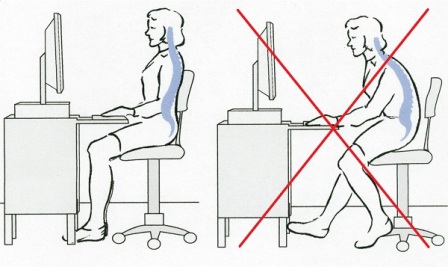 [Speaker Notes: Content Layouts]
Работа за компьютером
Во время работы за компьютером необходимо соблюдать правильную осанку.
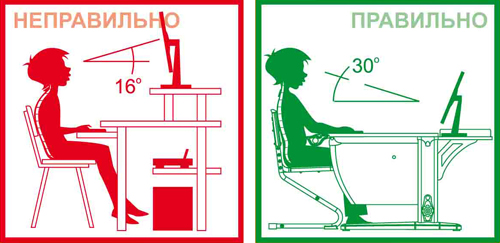 [Speaker Notes: Content Layouts]
Работа за компьютером
Во время работы за компьютером необходимо соблюдать правильную осанку.
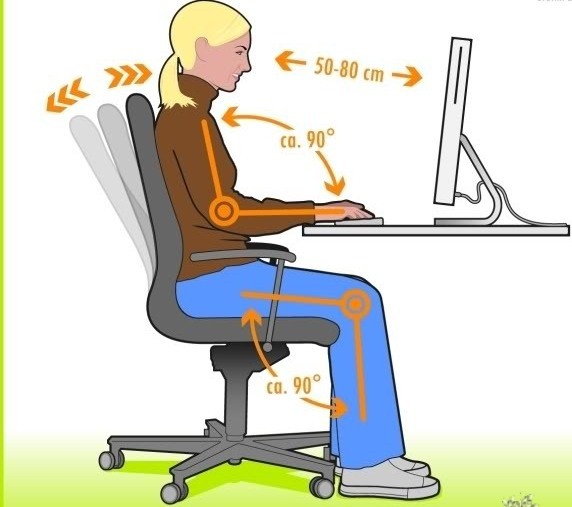 [Speaker Notes: Content Layouts]
Работа за компьютером
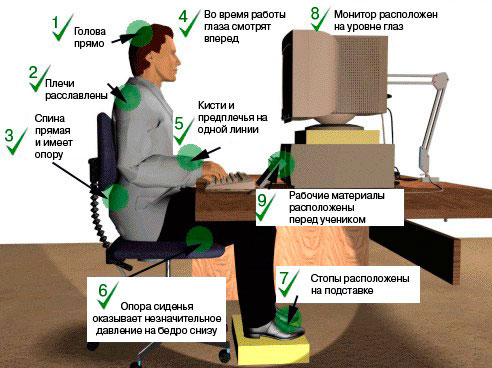 [Speaker Notes: Content Layouts]
Рабочее место
Основные требования к конструкции кресла:
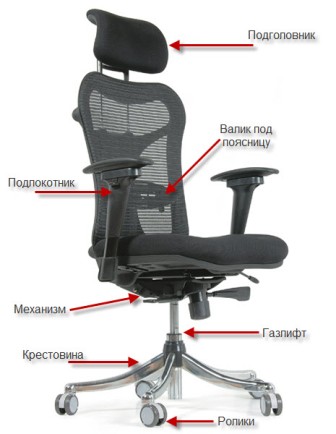 оно должно обеспечивать равномерность распределения сил тяжести частей тела на опорные поверхности во избежание статического напряжения больших мышечных групп и позвоночного столба.
[Speaker Notes: Content Layouts]
Рабочее помещение
Помещение во время работы с компьютером должно быть хорошо освещено. Освещение в помещениях ПК должно быть смешанным: естественным, - за счет солнечного света, - и искусственным.
Запрещается работа с компьютером в темном или полутемном помещении!!!
[Speaker Notes: Content Layouts]
Рабочее помещение
Рабочее место с ПК должно располагаться по отношению к оконным проемам таким образом, чтобы естественный свет падал сбоку, предпочтительнее слева.
Следует избегать большого контраста между яркостью экрана и окружающего пространства. Оптимальным считается их выравнивание.
[Speaker Notes: Content Layouts]
Рекомендации
Не рекомендуется работать за ПК больше двух часов подряд без перерыва. Симптомы CVS (СКС – синдрома компьютерного стресса) у части пользователей обнаруживаются через 2 ч. непрерывной работы перед экраном, у большинства – через 4 ч. и практически у всех – через 6 ч.
[Speaker Notes: Content Layouts]
Рекомендации
СКС проявляется головной болью, воспалением слизистой оболочки глаз, повышенной раздражительностью, вялостью и депрессией, сонливостью, утомляемостью, непроходящей усталостью (даже после отдыха), головными болями, болями в разных частях тела, нарушением визуального восприятия, ухудшением сосредоточенности и работоспособности.
[Speaker Notes: Content Layouts]
Рекомендации
В процессе работы по возможности, чтобы уменьшить  отрицательное влияние монотонности, следует менять тип и содержание деятельности.
Через каждые 45 – 60 минут следует устраивать перерывы продолжительностью 10 – 20 минут, во время которых рекомендуется выполнять комплексы физических упражнений.
[Speaker Notes: Content Layouts]
Рабочее помещение
Нельзя работать при плохом самочувствии и перед сном. Это разрушает нервную систему, нарушает сон!!!
[Speaker Notes: Content Layouts]
Рекомендации
Хотя картина воздействия компьютеров на организм человека, описанная выше, выглядит довольно мрачной, нужно помнить, что подобные последствия возможны лишь в случае абсолютного игнорирования мер безопасности и гигиенических норм
[Speaker Notes: Content Layouts]
Рекомендации
Профилактические и оздоровительные методики и технологии отечественных и зарубежных авторов позволят свести к минимуму негативное воздействие компьютера на Ваше здоровье, сделать работу на ПК приятным и увлекательным занятием.
[Speaker Notes: Content Layouts]
Информационные ресурсы
Г. Демирчоглян, Человек у компьютера: как сохранить здоровье, М.: ТЕРРА-книжный клуб, 2001.
 Энциклопедия для детей. Т. 22. Информатика. М.: , изд. «Аванта+, 2004.
 Иллюстрации из журналов: КомпьюАрт, Kosmopolitan, Компьютер Пресс.
Использовалась презентация «Человек у компьютера: как сохранить здоровье?»
[Speaker Notes: Content Layouts]